Addition of integers using vectors
Explicit teaching
NSW Department of Education
What is a vector?
Definition
A vector is a quantity that has both size (magnitude) and direction.
Can you suggest 2 of your own?
2
What number does each vector represent?
Example 1
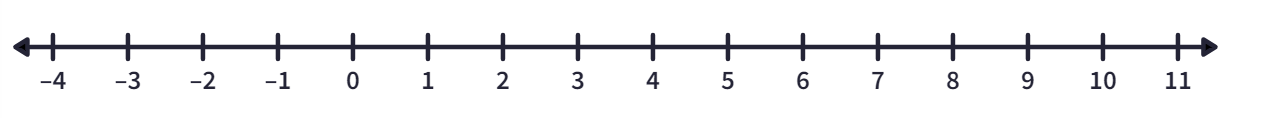 3
Example 1 – solution
What number does each vector represent?
2
-3
3
3
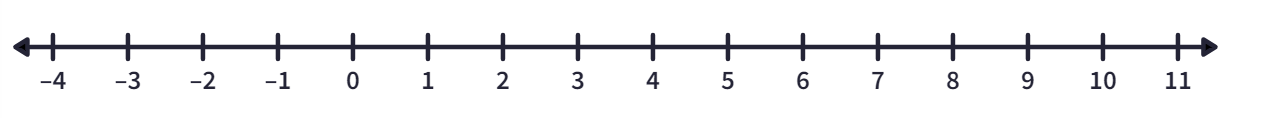 4
Your turn
Match the numbers to their vectors
3
-4
8
-1
4
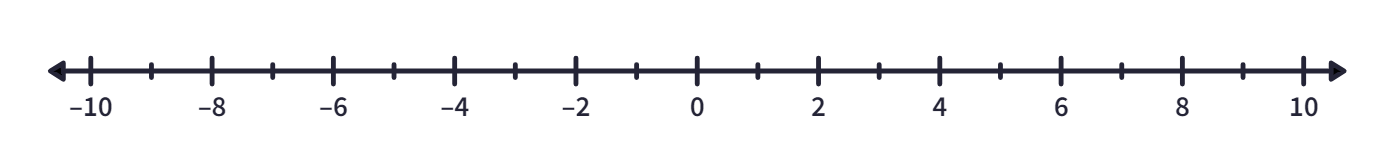 5
Your turn – solution
Match the numbers to their vectors
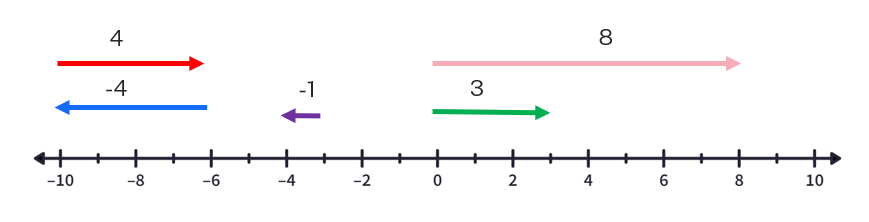 6
Example 2
Adding integers
Calculate 4 + 3
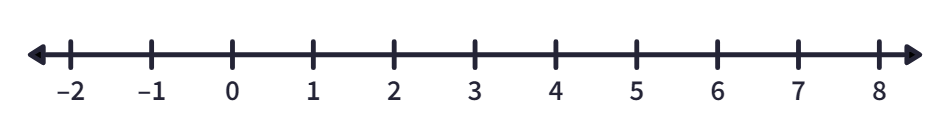 7
Example 2 – self-explanation prompts
Adding integers
Why does this vector not start at zero?
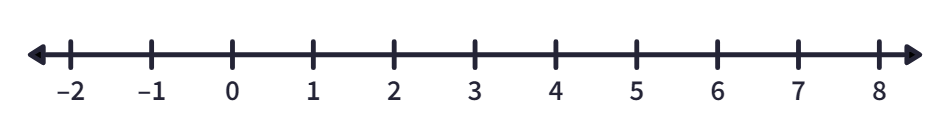 How does this diagram represent addition?
8
Your turn 2
Adding integers
9
Your turn 2 – solution
Your turn – question 3
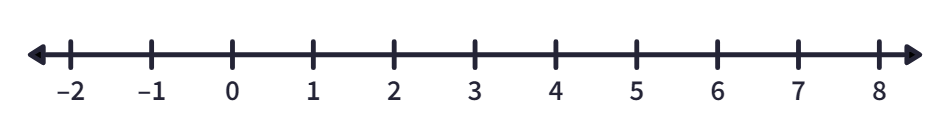 10
Example 3
Adding integers
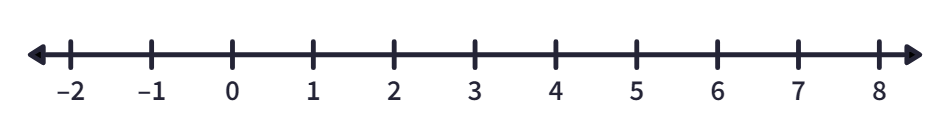 11
Example 3 – self-explanation prompts
Adding integers
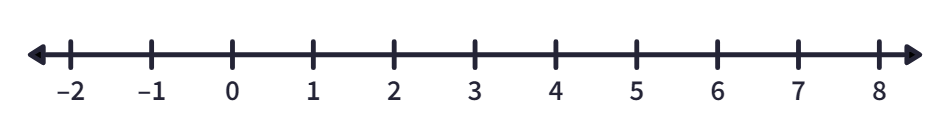 12
Your turn 3
Adding integers
13
Your turn 3 – solution
Adding integers
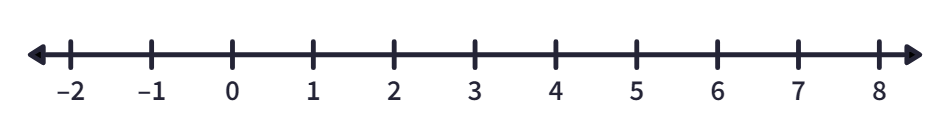 14